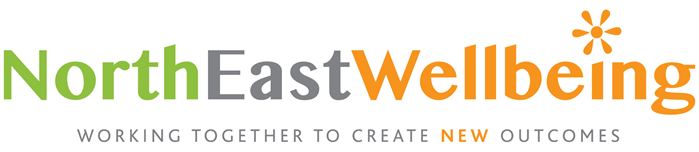 Embedding Outdoor Learning for Social Emotional Wellbeing
“I would like to thank Wilderness Schooling for making me believe in myself again.” Child, aged 8.
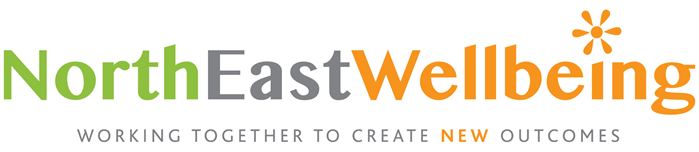 Mental Health Outcomes
Attainment Outcomes
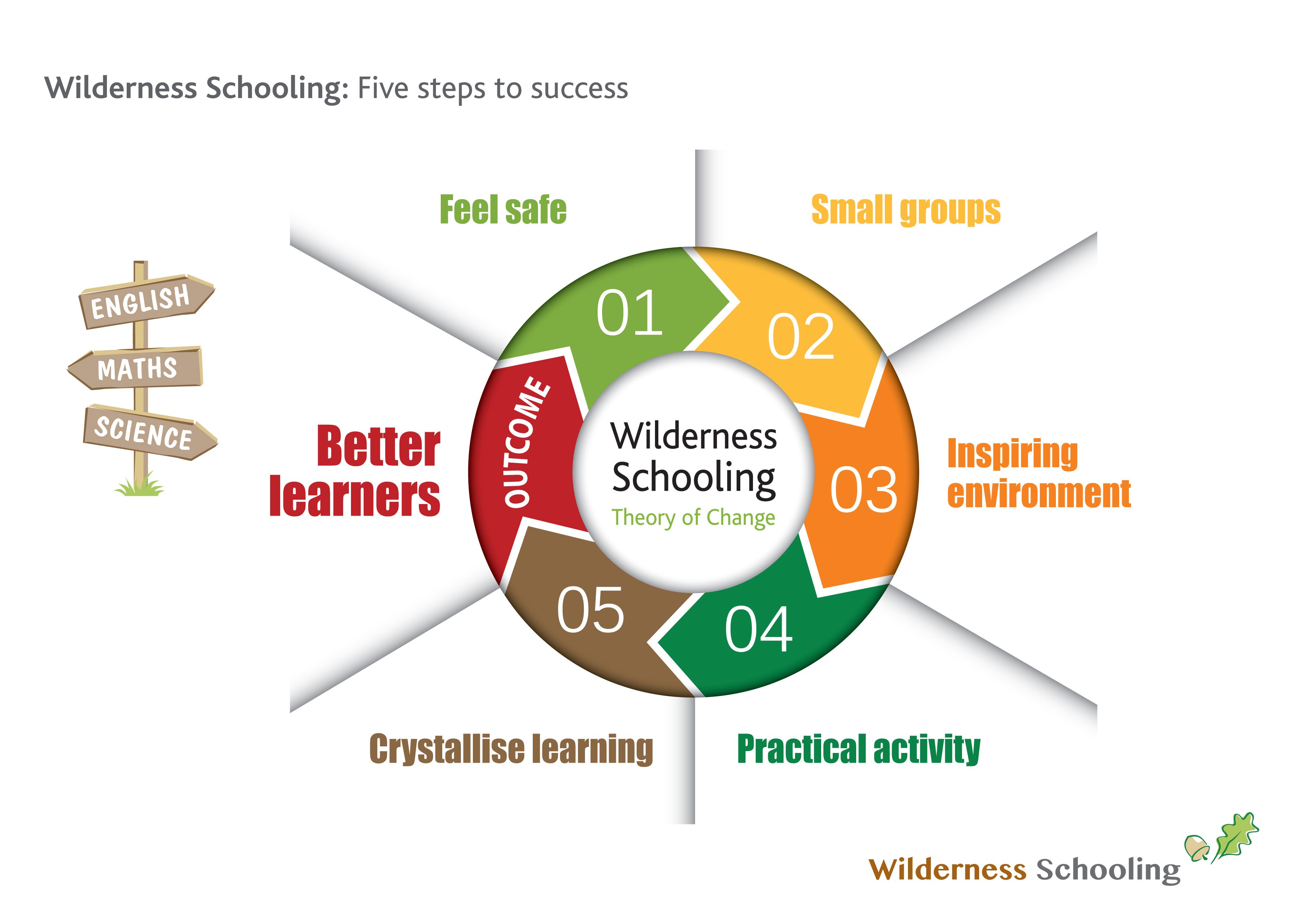 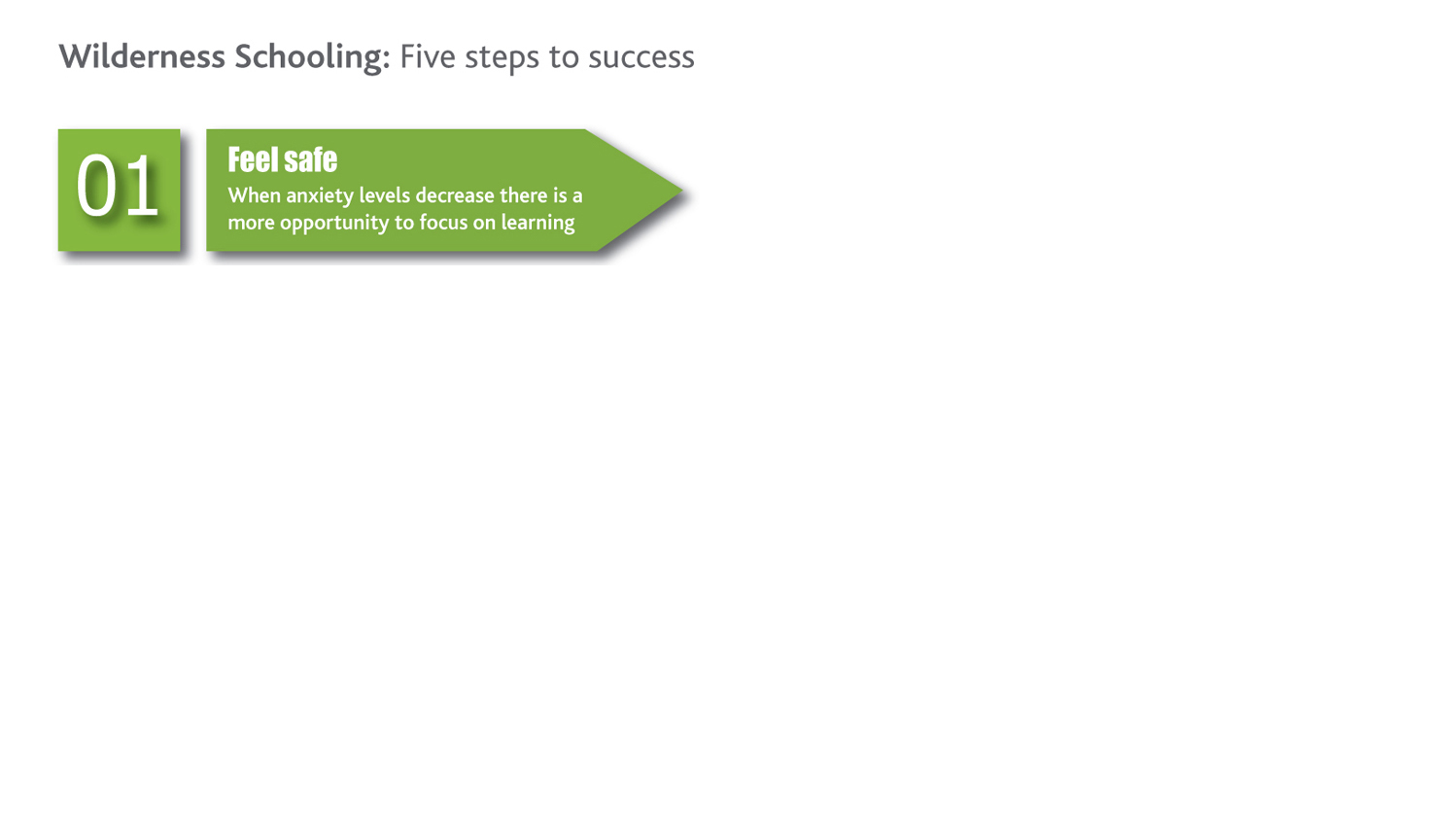 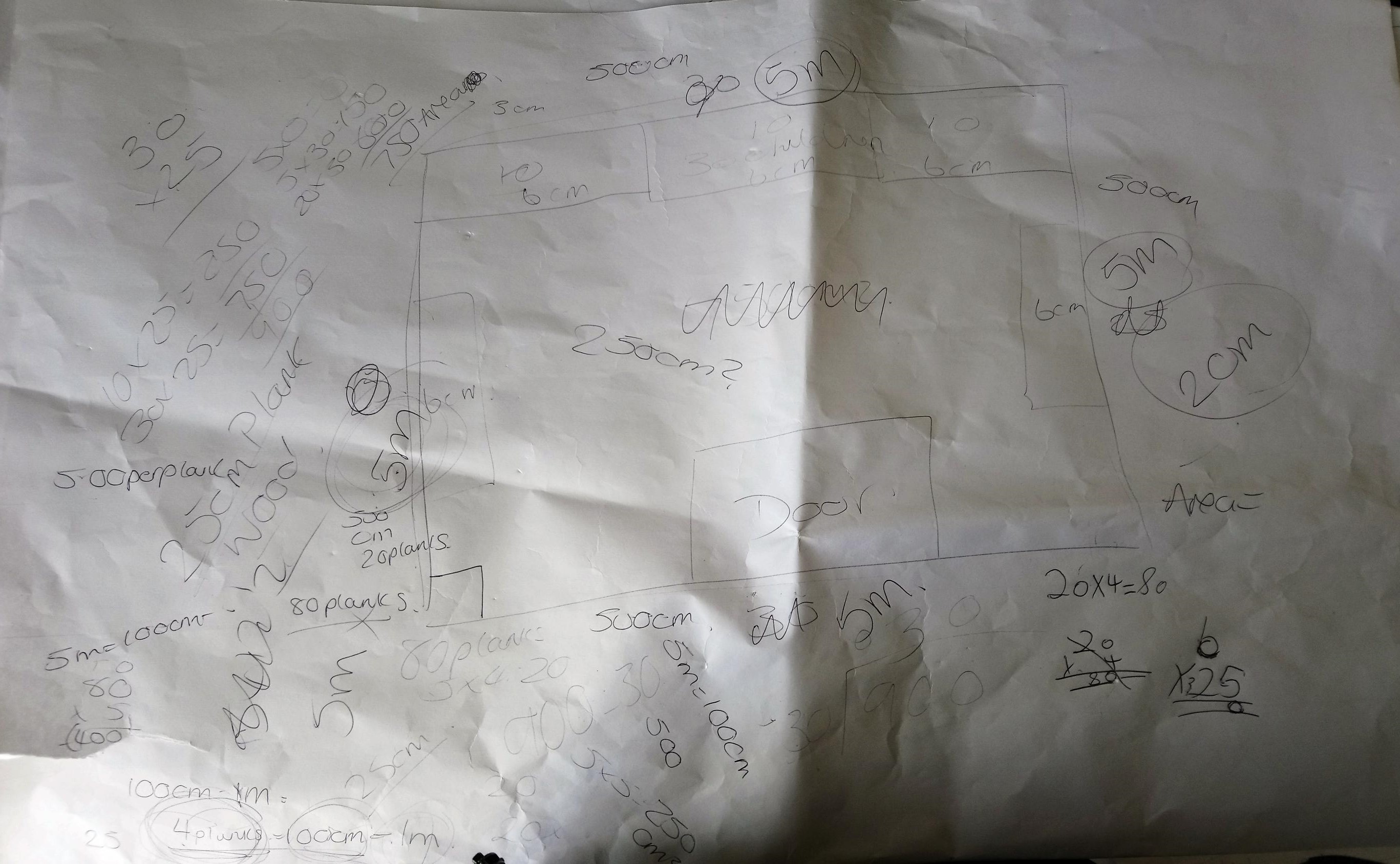 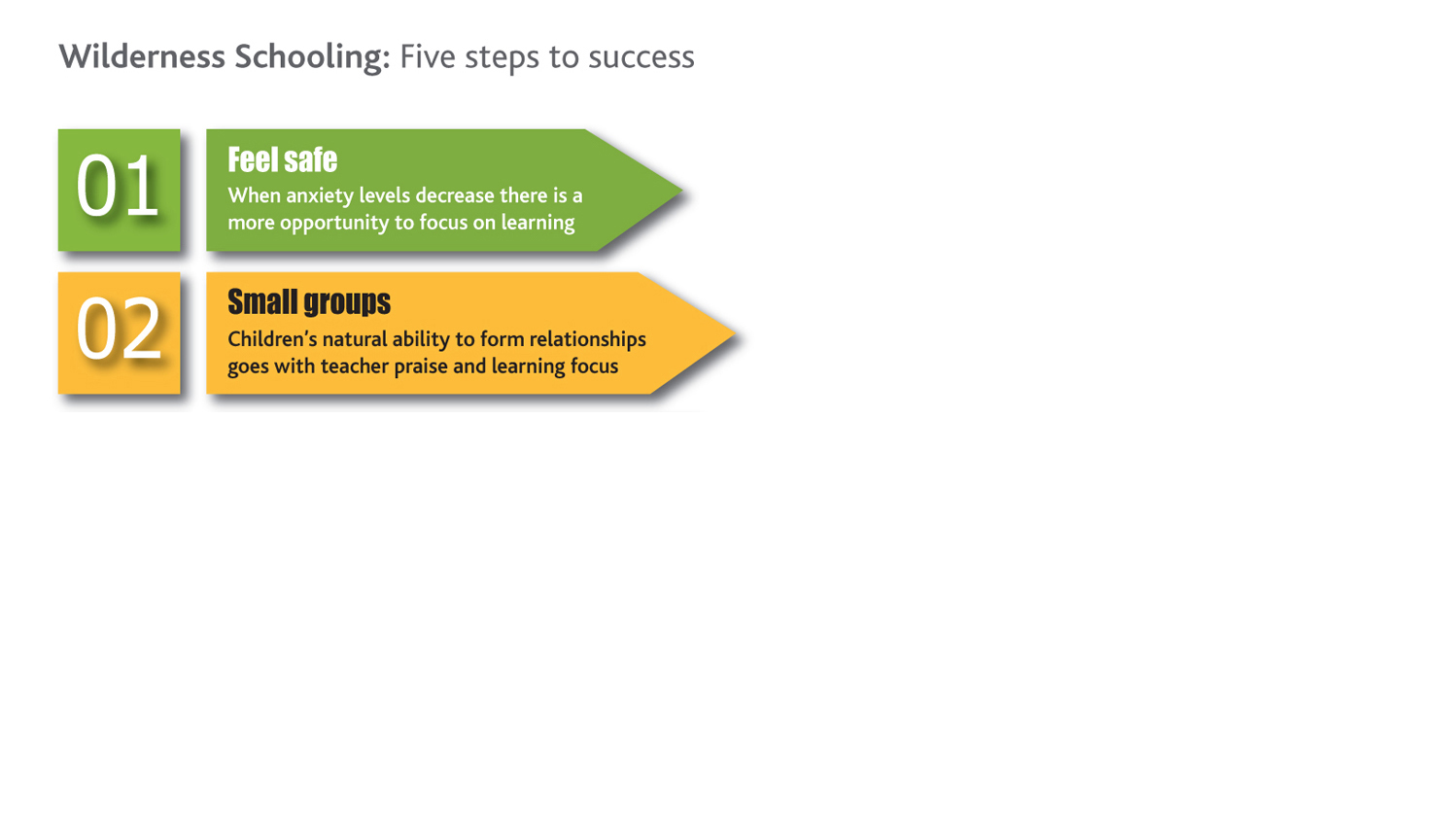 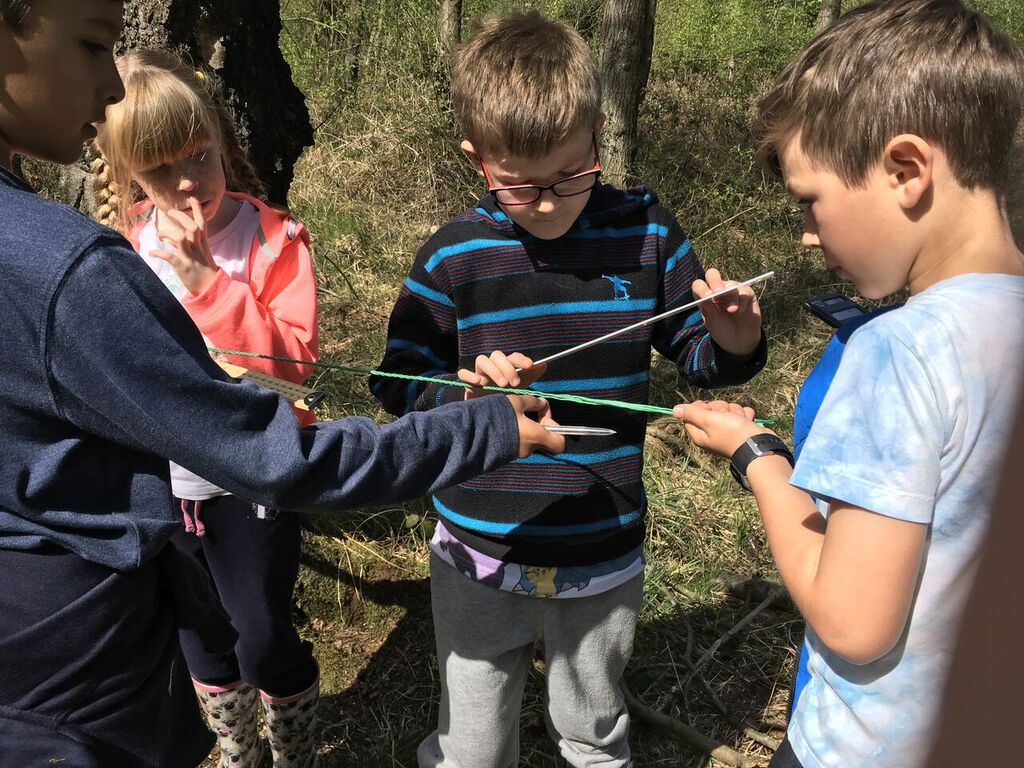 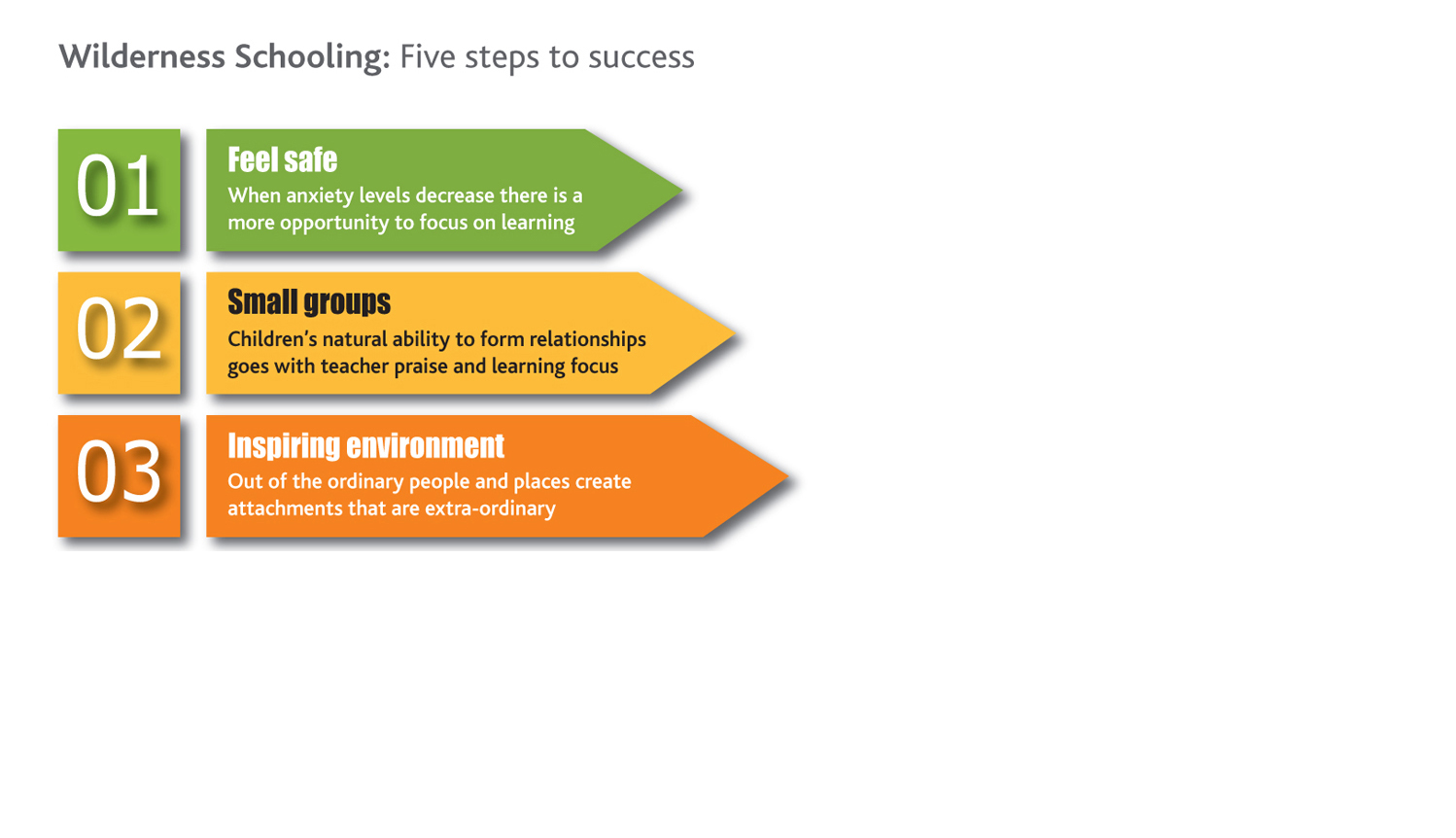 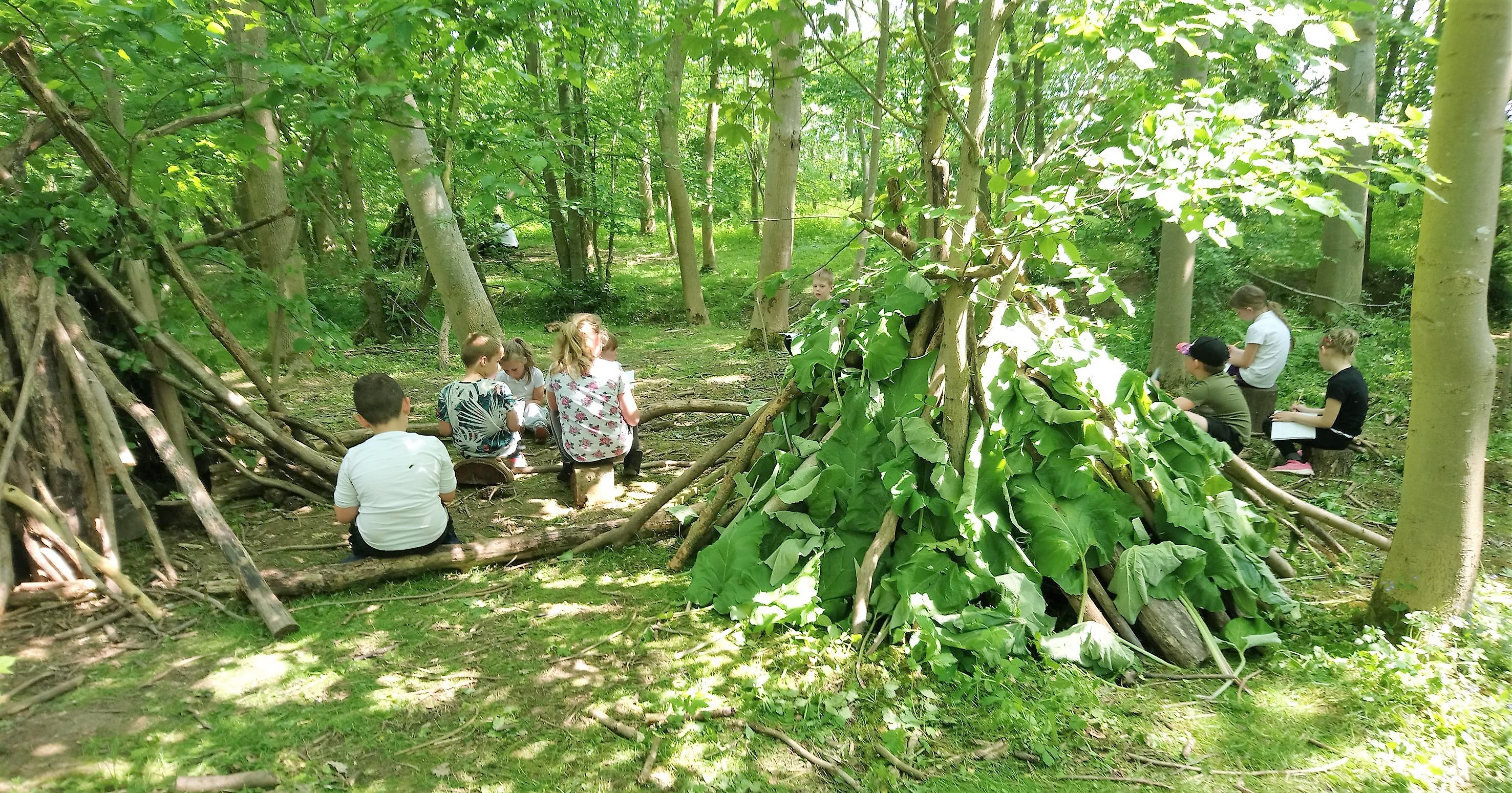 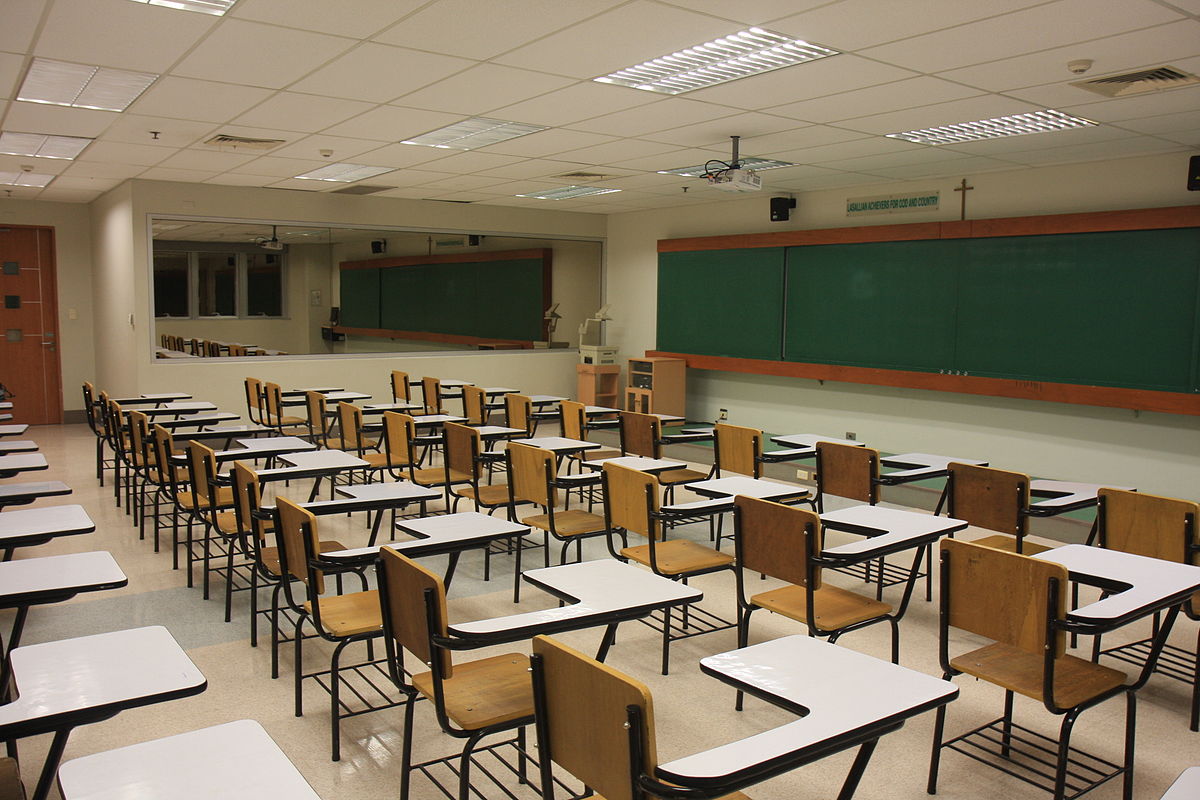 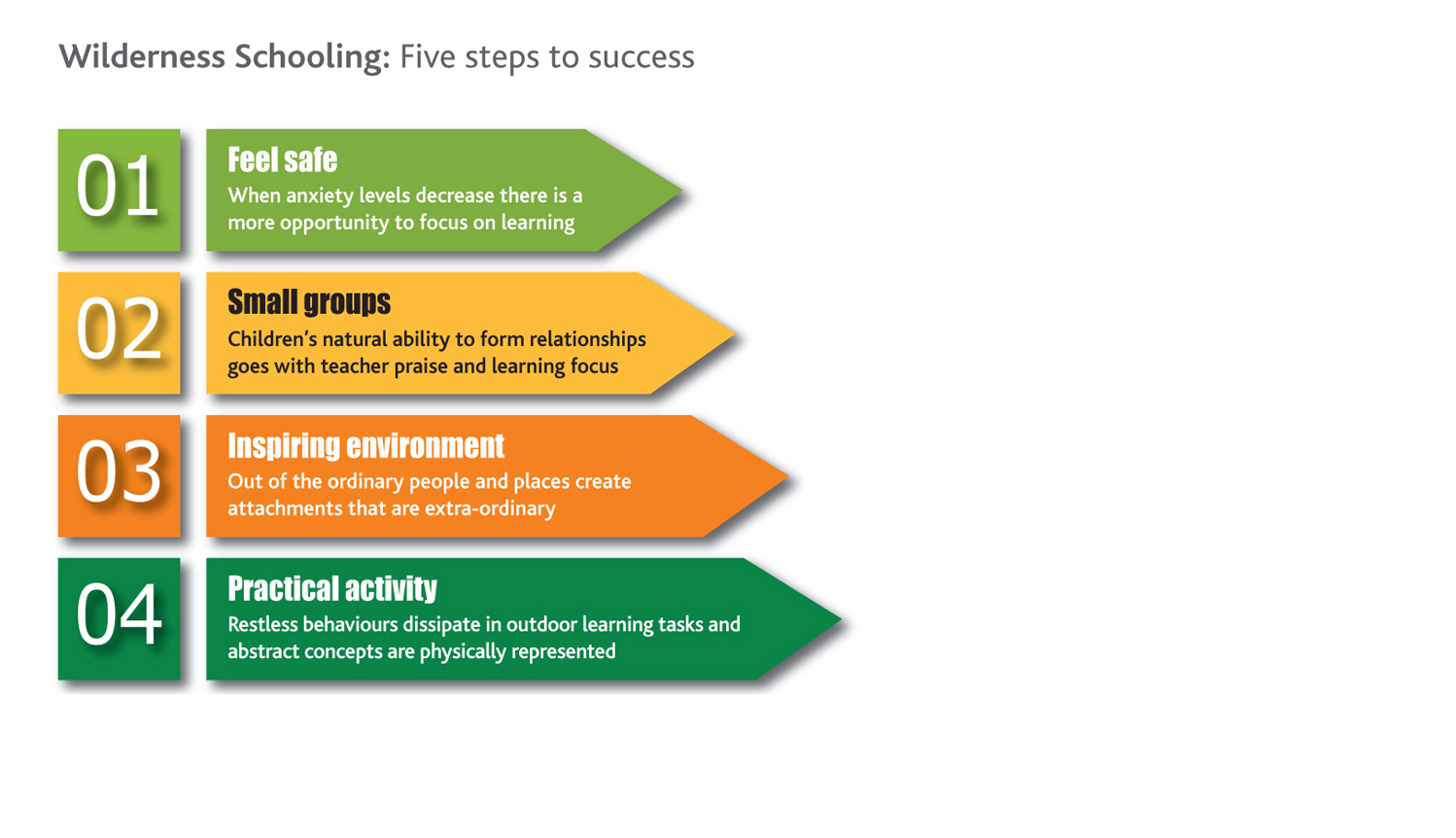 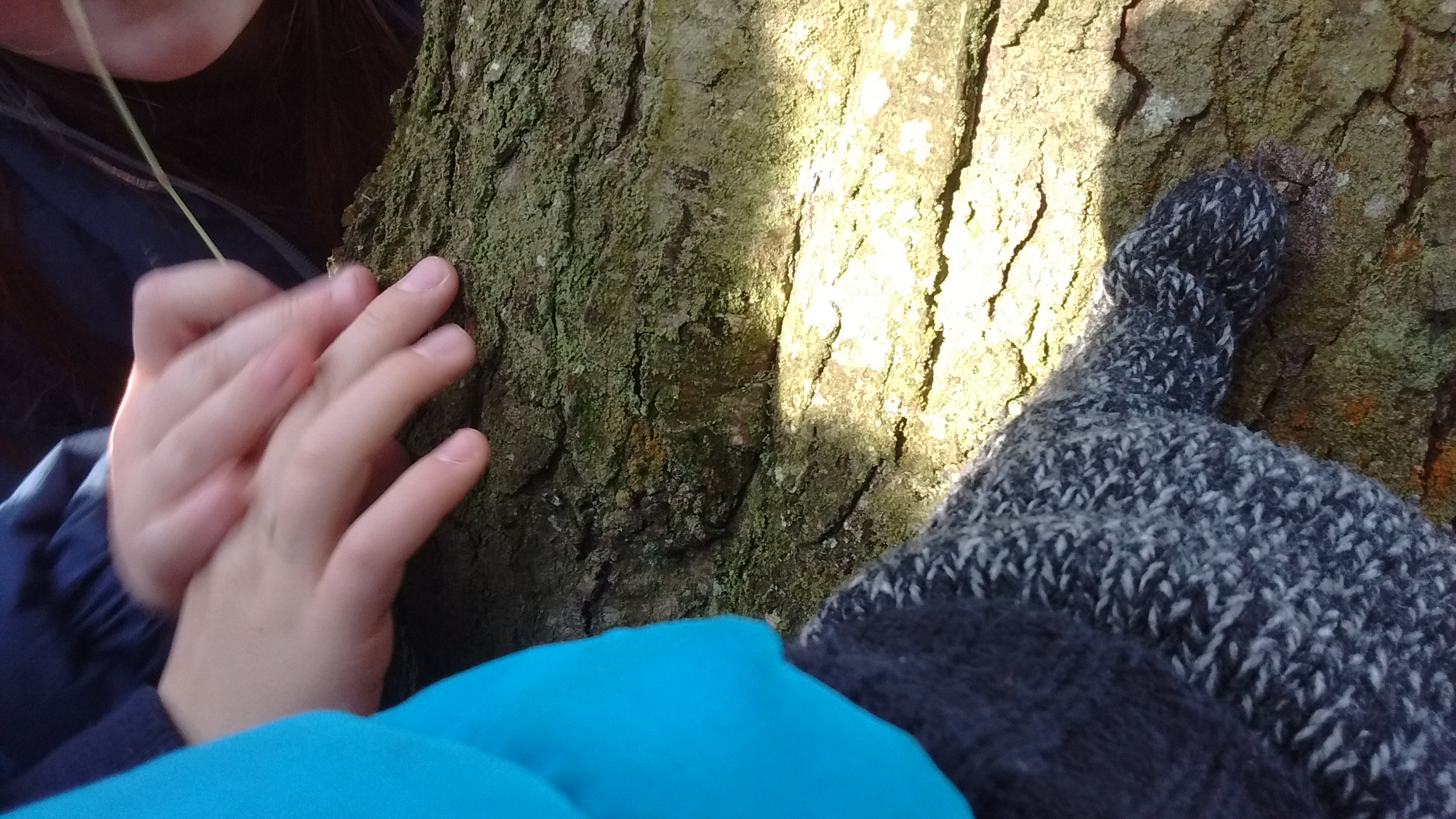 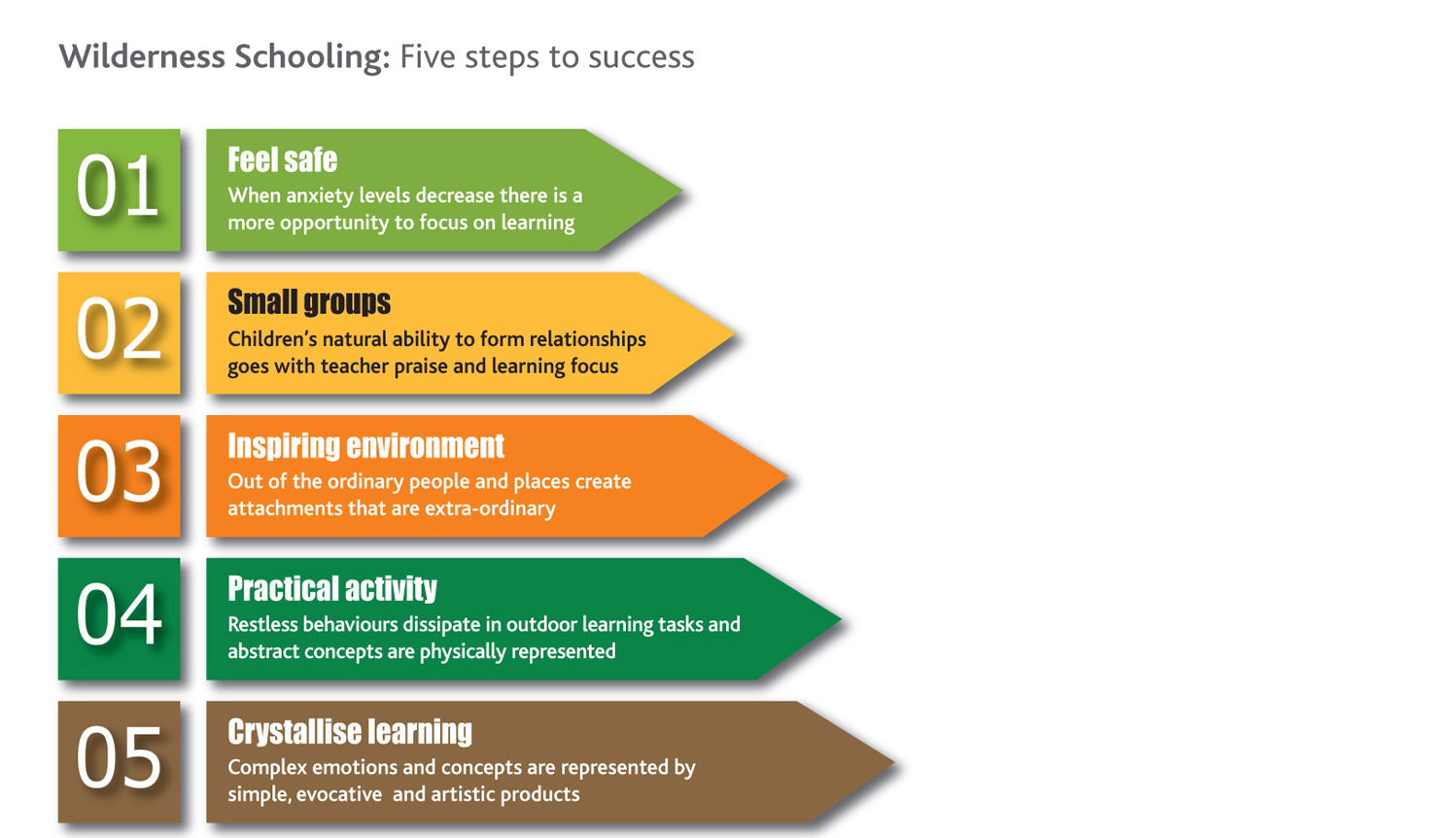 6/14/2021
Wilderness Schooling
14
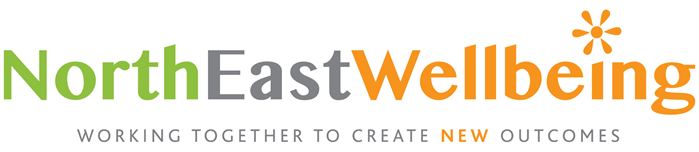 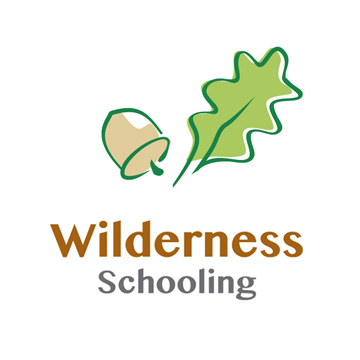 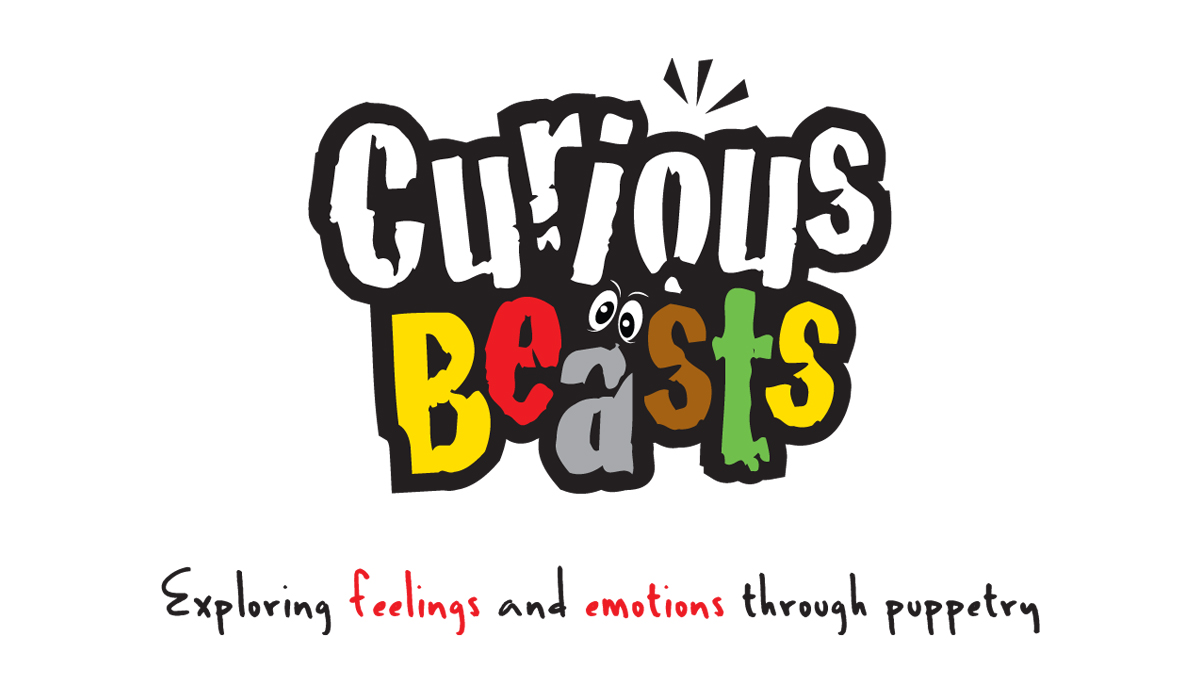 wilderness@northeastwellbeing.co.uk
curiousbeasts@northeastwellbeing.co.uk
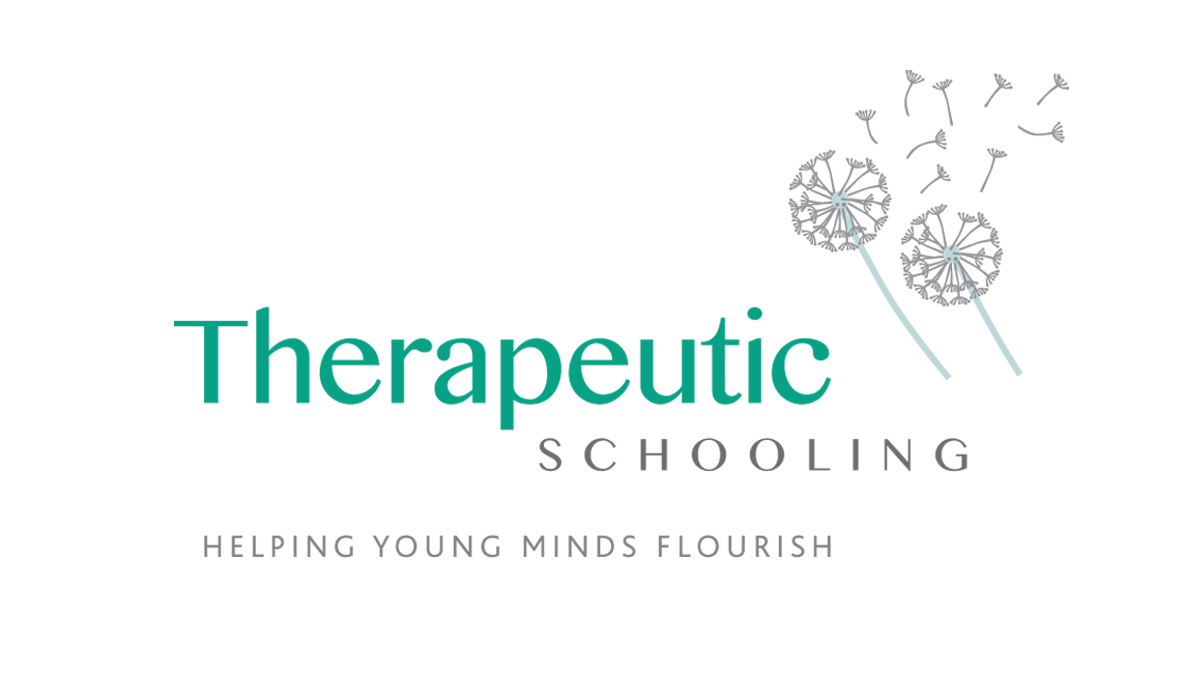 Twitter
@WellbeingNorth
@WSbeyond4walls
schools@northeastwellbeing.co.uk
www.northeastwellbeing.co.uk